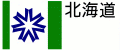 その先の、道へ。北海道
Hokkaido. Expanding Horizons.
第８章

外来医療に係る医療提供体制の確保
0
第８章　外来医療に係る医療提供体制の確保
第２期北海道外来医療計画
第４節　医療機器の配置状況に関する指標の算定
第１節　基本的事項
○算定方法
　・CT、MRI、PET、マンモグラフィ、放射線治療機器
　　について、「調整人口当たり機器数」を算定
○算定結果
　・地域医療構想調整会議等において医療機器の稼働状況
　　や耐用年数等についての情報共有を図る。
○趣旨
○目指す姿
　・医療機関間の役割分担・連携を推進
　・医療機器の効率的な活用に向け、医療機器の共同利用
　　の促進を目指す
○対象区域
　「第二次医療圏」と同じ21区域
第５節　必要な施策
第２節　患者及び病院等の状況
○具体的な施策
・情報の整理・発信
　　外来機能報告の活用を含め、より有用なデータを検
　　討・整理
・地域における協議・取組の推進
　　新規開業の状況に関するフォローアップ
・必要な外来医療機能等の確保に向けた支援
　　地域医療介護総合確保基金等を活用した支援
・効率的な医療機器の活用
　　地域医療構想調整会議にて医療機器の共同利用計画を
　　確認
○外来患者の受療動向
○外来患者の病院・診療所別受診状況
○診療所に従事する医師の状況（年代別医師数）
○医療機器の保有状況
　　　　　　　　　　　　　　　などのデータを記載
第３節　外来医師偏在指標の算定
○算定方法
　・対象区域ごとに、外来医療機能の偏在・不足等を客観
　　的に可視化する指標として「外来医師偏在指標」を算
　　定
○算定結果
　・札幌圏域のみ外来医師多数区域に設定
　・算定結果は、全国統一的に算出されるものであり、外
　　来医師の過不足を示す絶対的な指標ではなく、参考的
　　な指標として捉える。
第６節　計画の推進
○関係者の取組
　・医療機関の自主的な取組、医療機関や自治体による協
　　議を通じた取組、
○住民の理解促進のための情報発信
　・在宅医療等の推進の趣旨、かかりつけ医の重要性等、
　　紹介受診重点医療機関の公表
1
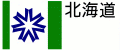 その先の、道へ。北海道
Hokkaido. Expanding Horizons.
第９章

計画の推進と評価
2
第９章　計画の推進と評価
第１節　計画の周知と医療機能情報の公表
本計画の地域の医療機関に関する情報、医療に関する相談窓口の情報など、インターネットを活用して公表するほか、最寄りの保健所等で閲覧できるようにする。
第２節　計画を評価するための目標
５疾病・６事業及び在宅医療の12分野について、「良質かつ適切な医療を効率的、継続的に提供する体制」の確保に向けて、定量的な比較評価を行うことができるよう、目標を設定。
第３節　計画の推進方策
目標達成のための推進体制と関係者の役割について記載。
＊「道」「保健所」「保健医療福祉圏域連携推進会議」「地域医療構想調整会議」「医療提供者」「関係団体」「道民」
次期「北海道医療計画」の策定に向けたスケジュール
地域説明会やパブリックコメントの
　結果等を踏まえ、計画（案）を作成
3
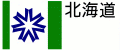 その先の、道へ。北海道
Hokkaido. Expanding Horizons.
地域課題について
4
地域課題について
作成例
医療計画の推進に当たっては、これまでも「地域推進方針」を作成し、圏域における課題等について、ご議論をいただいているところ。
　今般の新しい医療計画の策定に伴い、今後、令和６年９月までに「地域推進方針」の見直しを行うこととしていることから、圏域内の課題認識、目標設定や施策等についてご議論をいただきたい。
受療動向は、当課提供資料（分析センター受療動向）から記載可
＜受療動向（令和４年度データ）＞
▶入院・外来ともにおおよそ圏域内で自給できている状況（入院：97％、外来：98％）

（入院）
・近接する根室圏域からの流入が多く、本圏域での受診者の12％を占めている状況。
　根室圏域から釧路圏域への流出が多い疾患は、
　①がん（89.81％）　②骨折（88.64％）　③脳血管障害（76.47％）の順となっている。
　心疾患及び精神疾患については、根室圏域から釧路圏域への流出はこれらに比べると
　低い状況（ 16.10％、14.19％）

（外来）
・近接する根室圏域からの流入は、本圏域での受診者の４％程度を占めている
　状況。
　根室圏域から釧路圏域への流出が多い疾患は、
　①糖尿病（24.4％）　②骨折（21.9％）　 ③精神疾患（20.5％）の順となっている。

▶こうした状況を踏まえると、病床規制単位である基準病床の「第二次医療圏」とは別に、
　疾病・事業によっては実質的に圏域が一体化していると考えられる。


＜医療人材＞
▶診療所に従事する医師については、令和２年12月31日現在で、釧路圏域96名のうち、60代以上が半数を占めている状況（60代35人、70代
　17人）。
　加えて、根室圏域においては、13名のうち、60代以上が８名（61.5％）を占めている。
　→　両圏域において、診療所従事医師が高齢化してきている状況。

＜今後について＞
　上記の現状や昨今の精神科医療機関の閉院など、厳しい状況を踏まえながら、本圏域において目指していく方向性について共通認識を図りつつ、「地域推進方針」の見直しに合わせて対応・検討を進めていきたい。
圏域内入院受療動向簡易図
受療動向は、当課提供資料（分析センター受療動向）から記載可
例示のデータはR元年のもの。
釧路市
(96.5％)
弟子屈町
(16.0％)
釧路圏域
(96.4％)
＊圏域名及び市町村名の下の括弧は、入院自給率（圏域外は流出合） 。
＊太矢印は、市町村外への流出で最も多いもの。
＊受療動向のデータは北海道医療データ分析センターによる。
73.6％
鶴居村
(6.3％)
86.8%
標茶町
(10.7％)
84.0%
浜中町
(2.5％)
札幌圏域(2.2％)
診療所従事医師数は、計画第８章外来医療に記載
71.2％
厚岸町
(7.0％)
86.4％
釧路町
(－％)
89.1％
白糠町(－％)
97.0％
94.6％
5